义务教育教科书  物理  八年级  上册
光的折射
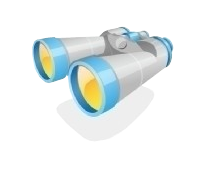 硬币为什么会重现？
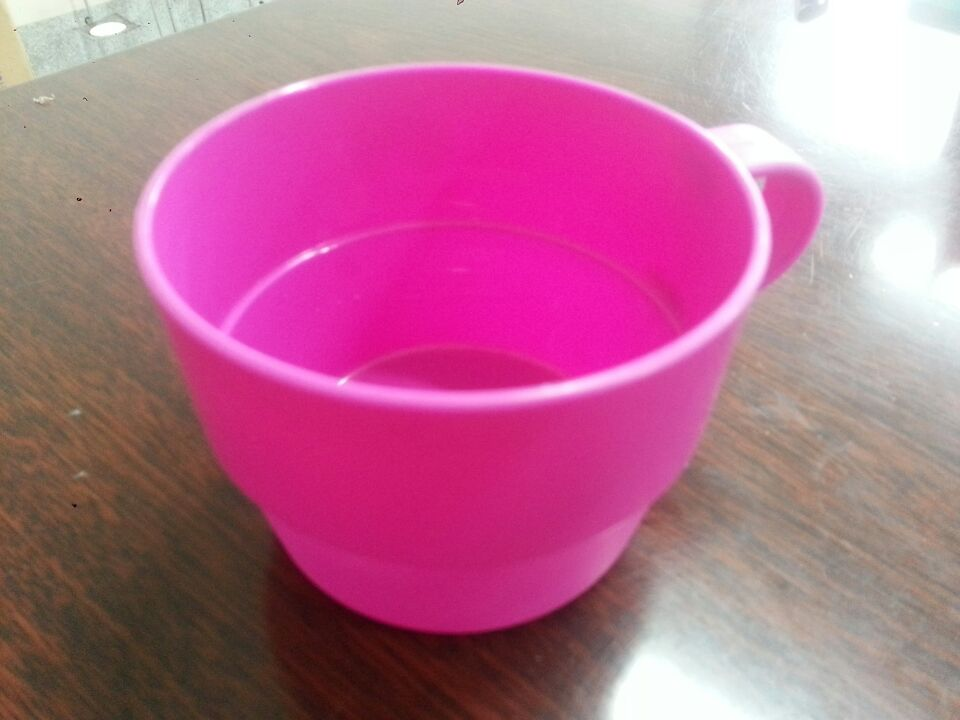 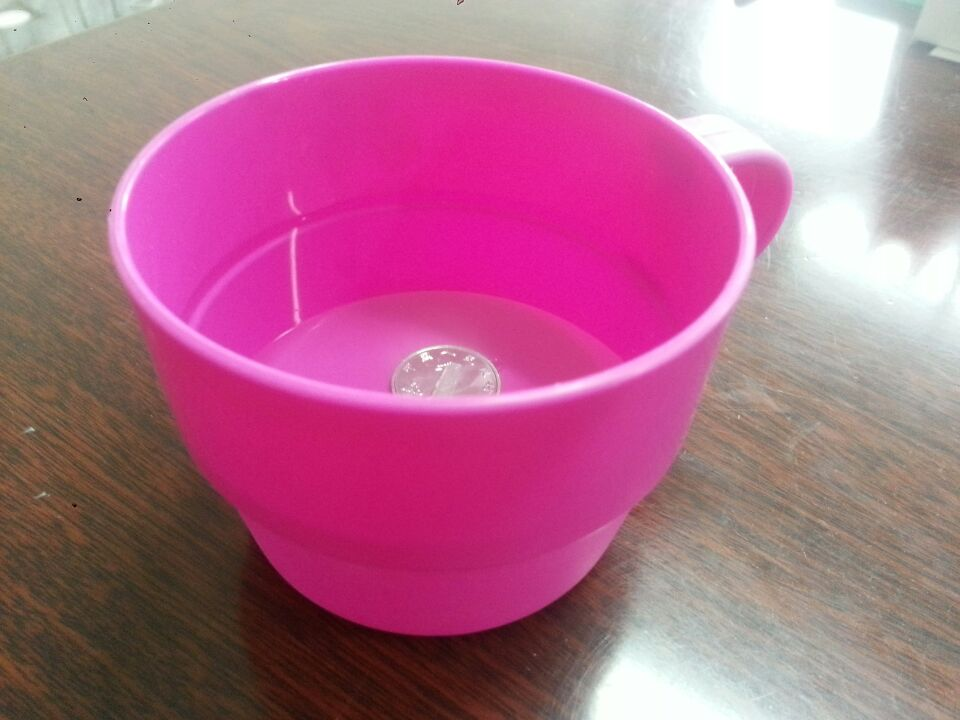 N
M
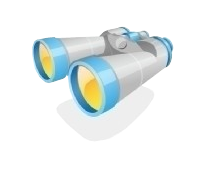 ?
B
空气
O
水
A
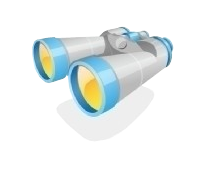 一、光的折射:  
       光从一种介质斜射入另一种介质(或在 同种不均匀介质中)时，传播方向发生偏折的现象叫做光的折射。
N
B
r
空气
O
水
i
A
M
三线共面
法线居中
两角相等
同增同减
垂直入射原路返回
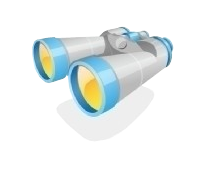 ?
?
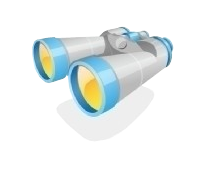 探究光的折射规律--光从空气进入水中
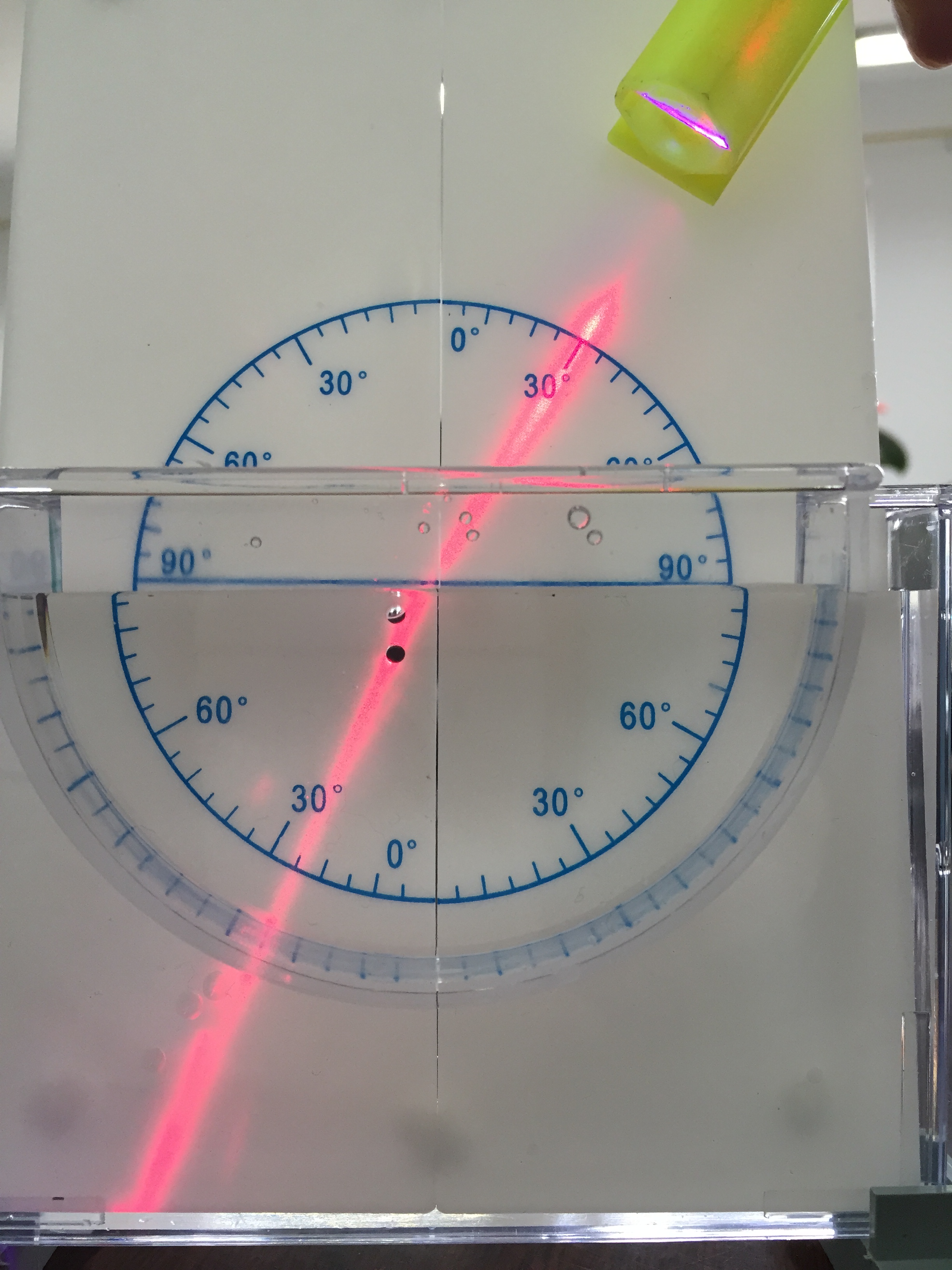 观察：
①折射光的偏折情况？
②折射角和入射角
  大小关系？
③三线关系?
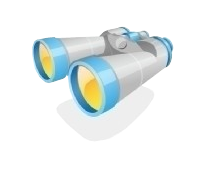 探究光的折射规律--光从空气进入水中
光从空气斜射入水中时：  
1.折射光             “偏向”或“偏离”）法线；
   折射角            入射角（“大于”或“小于”）。
   结论：较大的角是在_____介质中；
2.入射角增大，折射角             。
3.光垂直入射时，传播方向            。
偏向
小于
空气
增大
不变
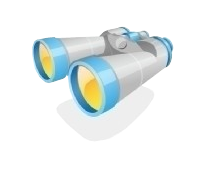 从空气进入玻璃           从玻璃进入空气
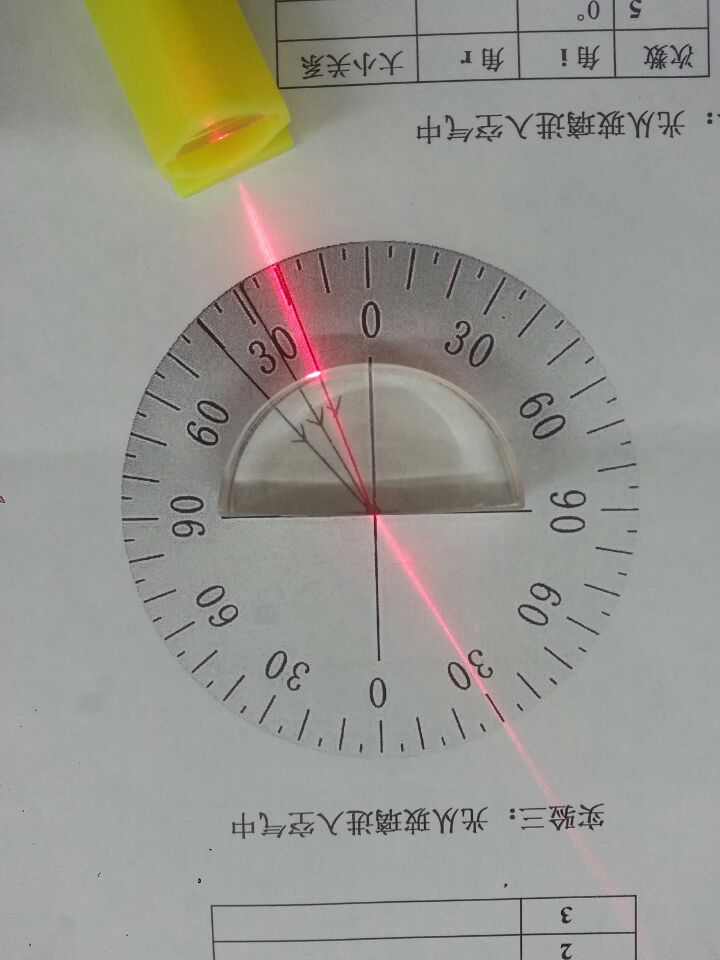 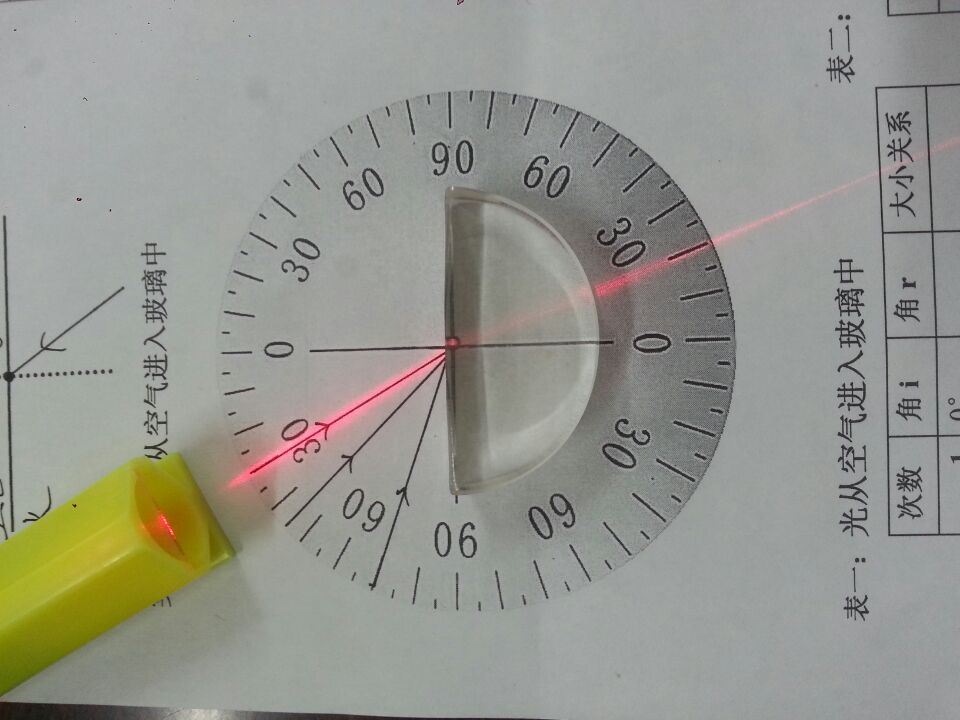 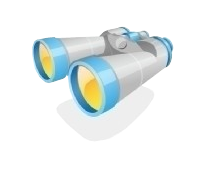 表一：光从空气进入水中       表二：从玻璃进入空气
1.分析表一，你有哪些发现：                                   　　　　  ，
   结论：较大的角是在_____介质中；
  2.分析表二，你有哪些发现:  ＿＿＿＿＿＿＿＿＿＿＿＿＿＿，                                                                                                         
    结论：较大的角是在_____介质中；
3.比较实验1、5或2、6或3、7，你的发现是_______________
三线共面
垂直入射原路返回
同增同减
法线居中
两角相等
三线共面
法线居中
空中角大
同增同减
垂直入射方向不变
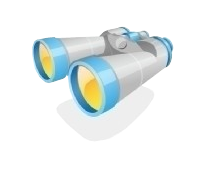 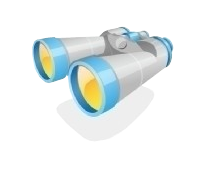 试试身手
有一束光斜射入水中，下图中折射光线正确的是(     )
B
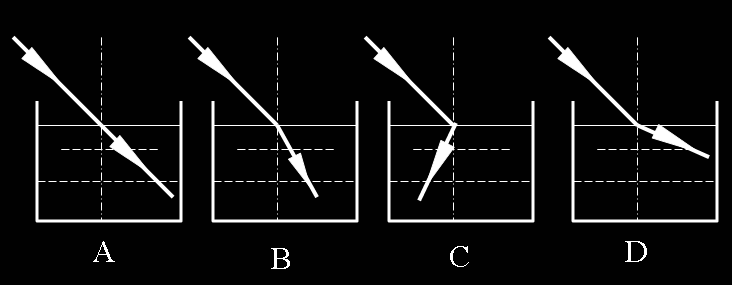 A
1
2
A’
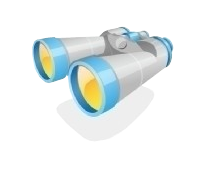 学以致用：
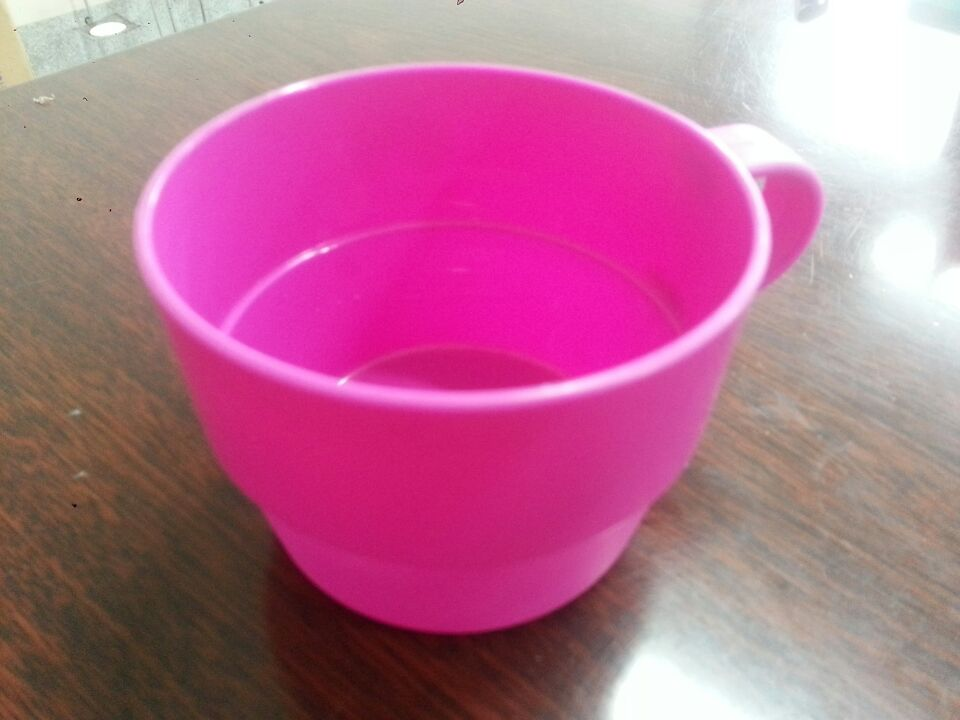 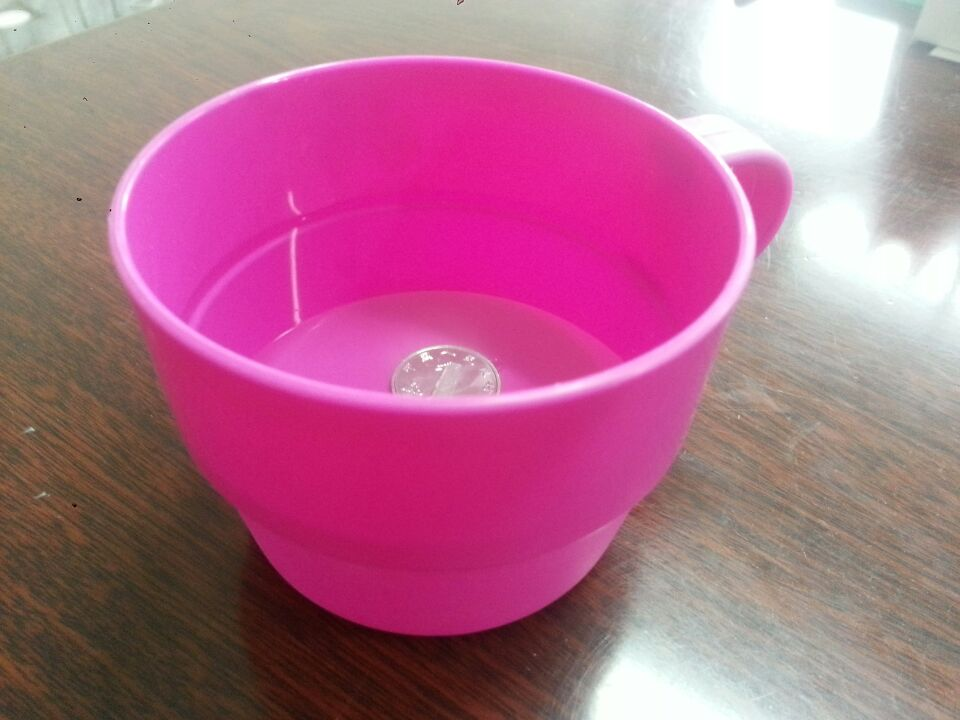 硬币为什么会重现？
学以致用：
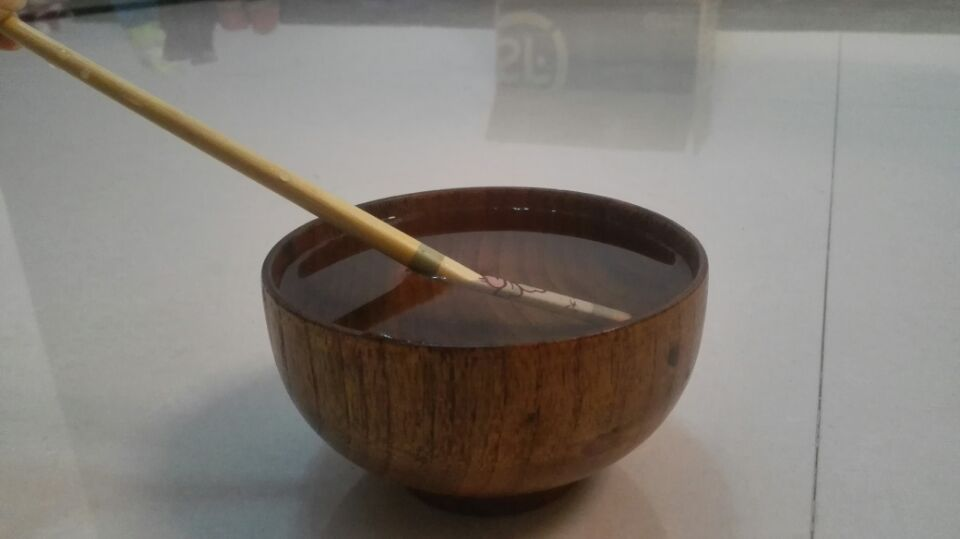 筷子为什么向上弯折？
A
A’
B’
1
2
B
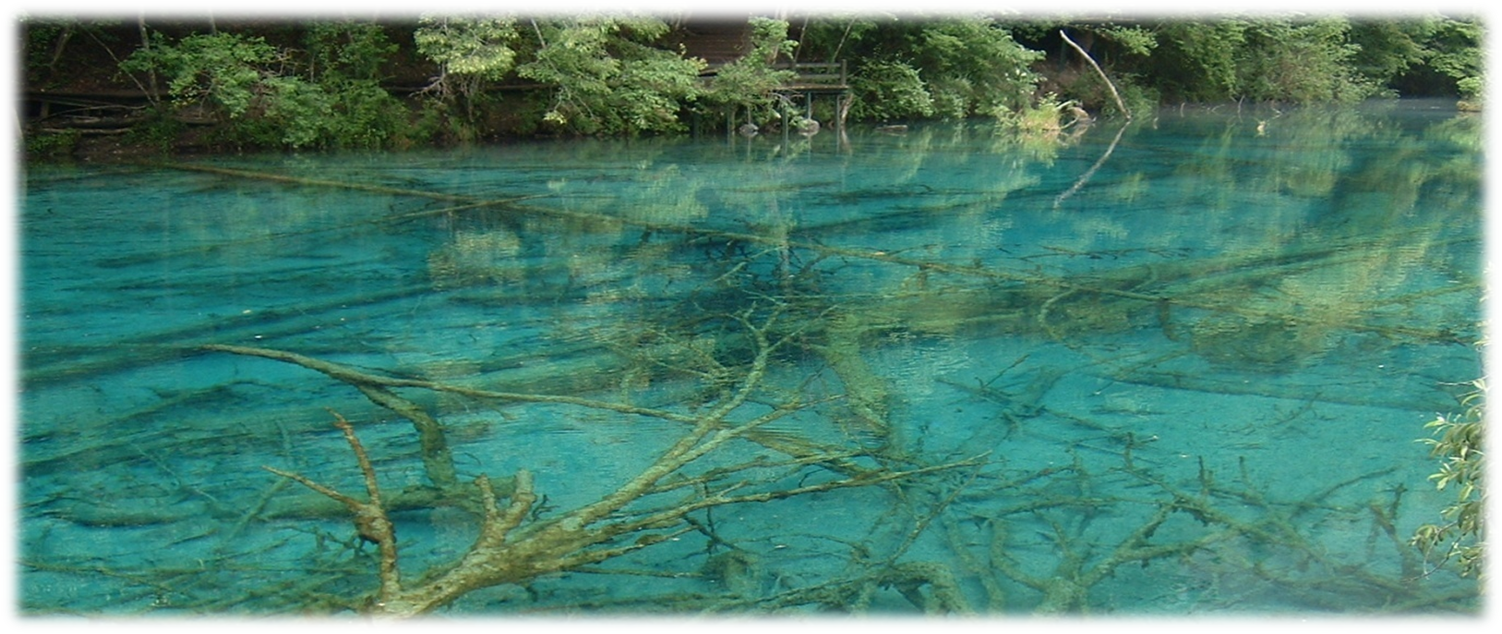 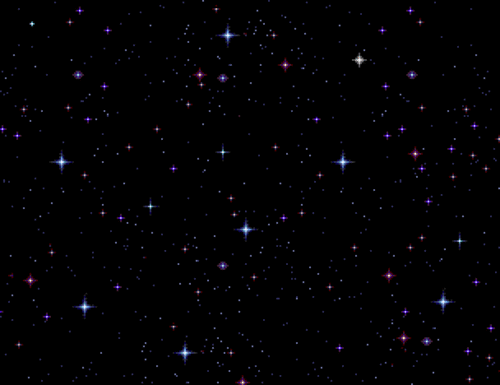 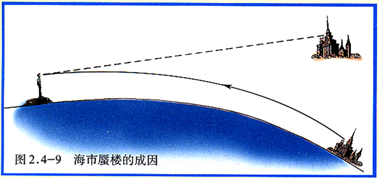 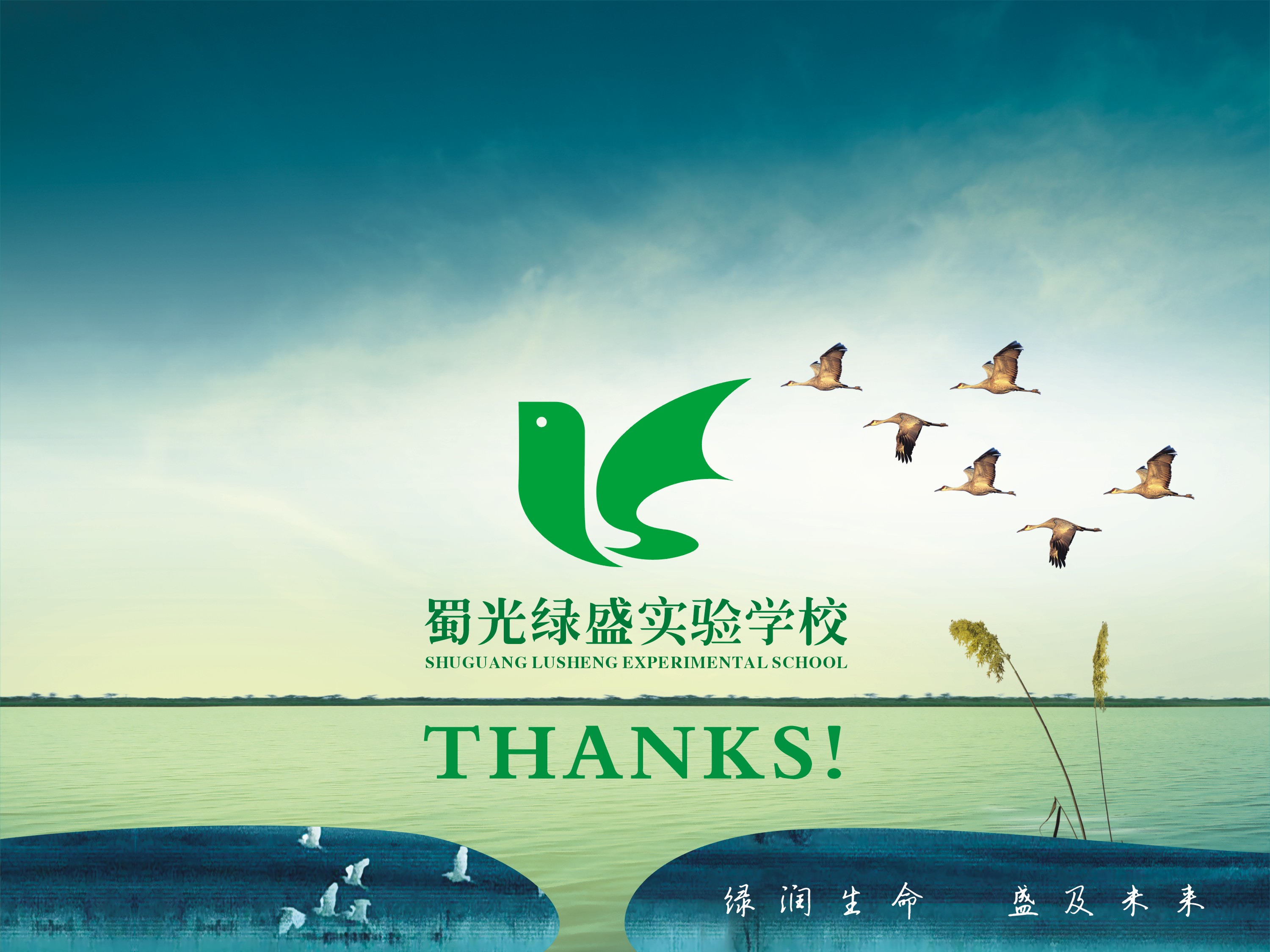